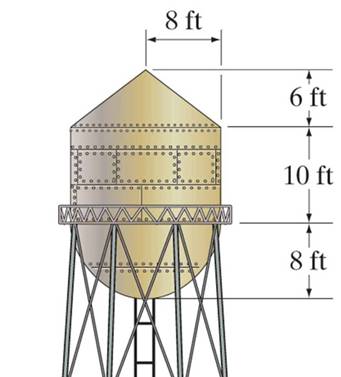 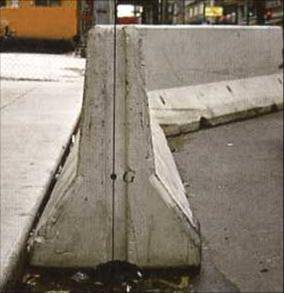 COMPOSITE   BODIES
Chap 9.2 and 9.5
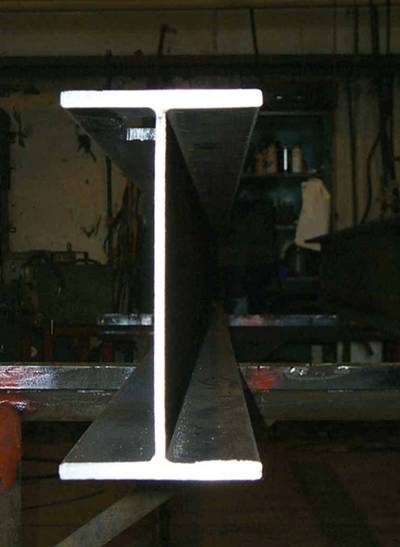 The I-beam or tee-beam shown are commonly used in building various types of structures. 
When doing a stress or deflection analysis for a beam, the location of the centroid is very important.
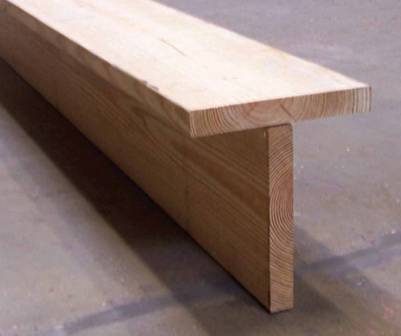 APPLICATIONS
How can we easily determine the location of the centroid for a given beam shape?
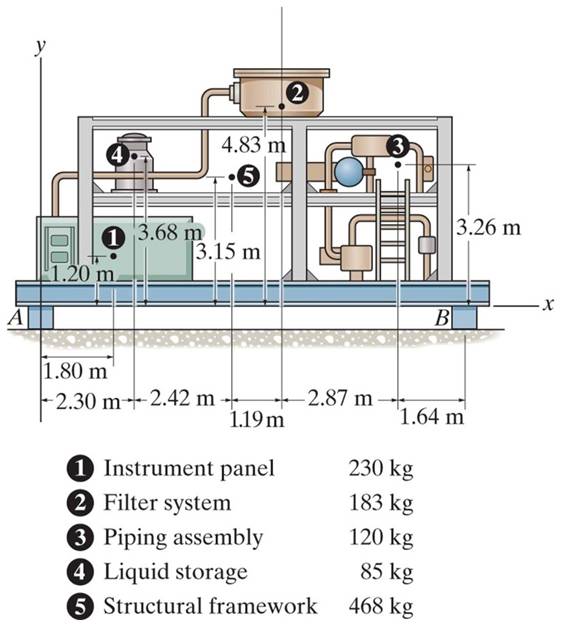 The compressor is assembled with many individual components.
APPLICATIONS (continued)
In order to design the ground support structures, the reactions at blocks A and B have to be found.  To do this easily, it is important to determine the location of the compressor’s center of gravity (CG).
If we know the weight and CG of individual components, we need a simple way to determine the location of the CG of the assembled unit.
Consider a composite body which consists of a series of particles(or bodies) as shown in the figure. The net or the resultant weight is given as WR =  W.
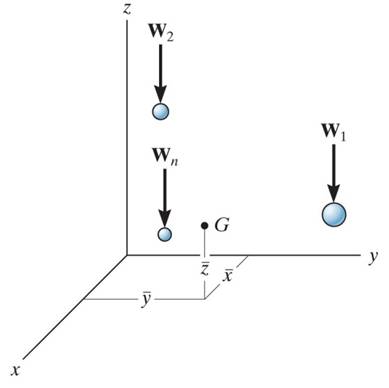 Summing the moments about the y-axis, we get
x WR  =  x1W1  + x2W2 + ………..  +  xnWn
where x1 represents x coordinate of W1, etc..
~
~
~
~
Similarly, we can sum moments about the x- and z-axes to find the coordinates of G.
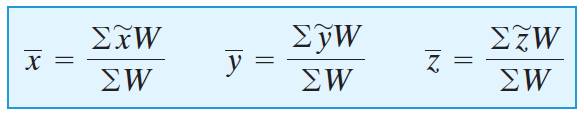 CG / CM OF A COMPOSITE BODY
By replacing the W with a M in these equations, the coordinates of the center of mass can be found.
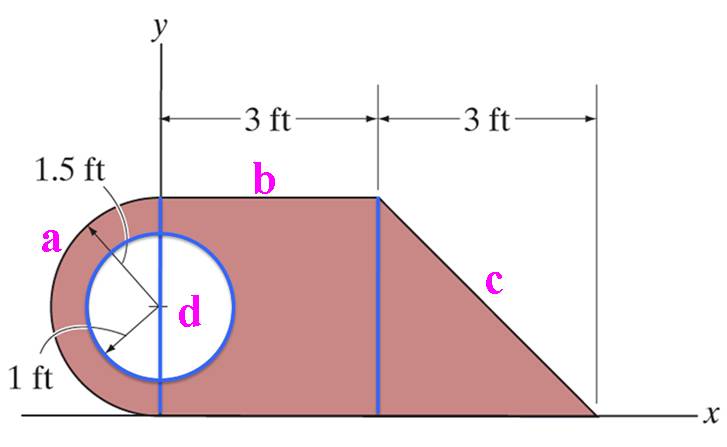 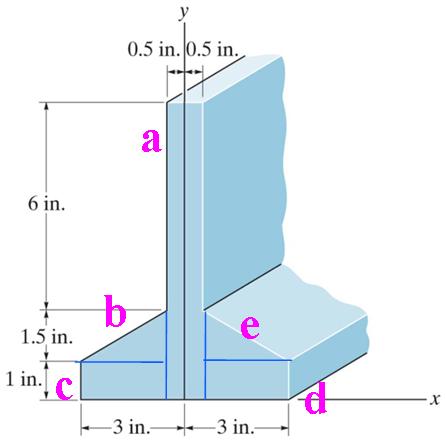 Many industrial objects can be considered as composite bodies made up of a series of connected “simple” shaped parts or holes, like a rectangle, triangle, and semicircle.
CONCEPT   OF   A  COMPOSITE  BODY
Knowing the location of the centroid, C, or center of gravity, G, of the simple shaped parts, we can easily determine the location of the C or G for the more complex composite body.
4.	Sum the columns to get x, y, and z. Use formulas like 
	x    =   (  xi Ai ) / (  Ai )  or   x    =   (  xi Wi ) / (  Wi )


STEPS FOR ANALYSIS
1.   Divide the body into pieces that are known shapes.                   Holes are considered as pieces with negative weight or size.
2.	Make a table with the first column for segment number, the second column for weight, mass, or size (depending on the problem), the next set of columns for the moment arms, and, finally, several columns for recording results of simple intermediate calculations.
3.	Fix the coordinate axes, determine the coordinates of the center of gravity of centroid of each piece, and then fill in the table.
Given:	  The part shown.
Find:	  The centroid of 	   the part. 
Plan:	Follow the steps 	for analysis.
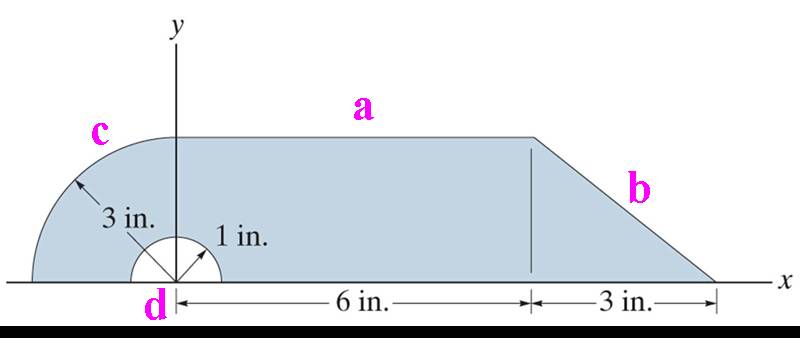 EXAMPLE
Solution:
1.  This body can be divided into the following pieces:       rectangle (a) +  triangle (b)  + quarter circular (c) –  semicircular area (d).  Note the negative sign on the hole!
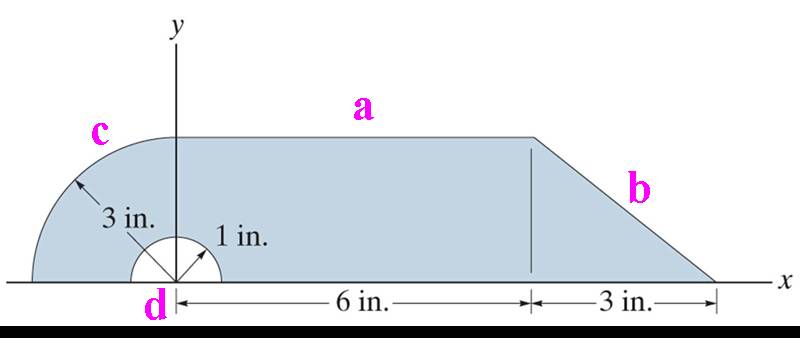 Steps 2 & 3:  Make up and fill the 	         table using parts a, b, 	         c, and d.




Segment
Area A(in2)
x(in)
y(in)
x A( in3)
y A( in3)
RectangleTriangle
Q. CircleSemi-Circle
184.59  / 4 –  / 2
37–  4(3) / (3 )0
1.51 4(3) / (3 )4(1) / (3 )
5431.5– 9 0
274.59
- 2/3

28.0
76.5
39.83
EXAMPLE (continued)
C
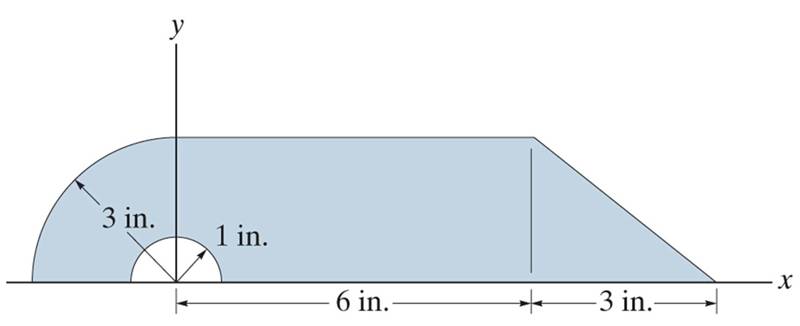 4.  Now use the table data results and the formulas to find the coordinates of the centroid.

x  =  (  x A) / (  A )  =   76.5 in3/ 28.0 in2      =    2.73   in
y  =  (  y A) / ( A )  =    39.83 in3 / 28.0 in2   =    1.42  in

EXAMPLE (continued)


Area A		   x A		y A
  28.0		76.5	            39.83
1 cm
3cm
1 cm
3cm
C
G
30º
A
B
CONCEPT QUIZ
1.    Based on the typical centroid information, what are the minimum number of pieces you will have to consider for determining the centroid of the area shown at the right?
	 A) 1     B) 2      C) 3      D) 4
2. 	A storage box is tilted up to clean the rug underneath the box.  It is tilted up by pulling the handle C, with edge A remaining on the ground. What is the maximum angle of tilt (measured between bottom AB and the ground) possible before the box tips over?
	A)	30°	B)   45 °      C)  60 °      D)  90 °
[Speaker Notes: Answers:
1. C
2. C]
Given:	 Two blocks of different 	 	 materials are assembled as 	  	 shown.  
The densities of the materials are:
 	A  =   150  lb / ft3   and 	B  =    400 lb / ft3.
Find:	  The center of gravity of this 		  assembly.
Plan: 	   Follow the steps for analysis.
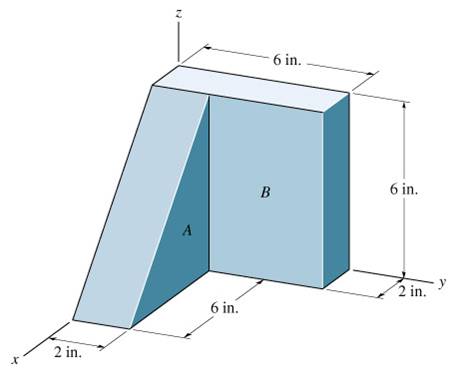 GROUP   PROBLEM   SOLVING
Solution
1.  In this problem, the blocks A and B can be considered as two pieces (or segments).
Weight  =  w   =    (Volume in ft3)
wA  =   150 (0.5) (6) (6) (2) / (12)3   =  3.125  lb
wB  =    400 (6) (6) (2) / (12)3  =  16.67  lb
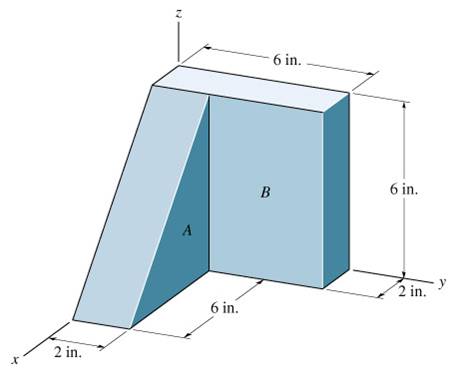 





Segment
w (lb)
x (in)
y  (in)
z (in)
xA (lb·in)
yA (lb·in)
zA (lb·in)
A
B
3.125
16.67
4
1
1
3
2
3
12.5
16.67
3.125
50.00
6.25
50.00

19.79
29.17
53.12
56.25
GROUP PROBLEM SOLVING (continued)
GROUP PROBLEM SOLVING (continued)
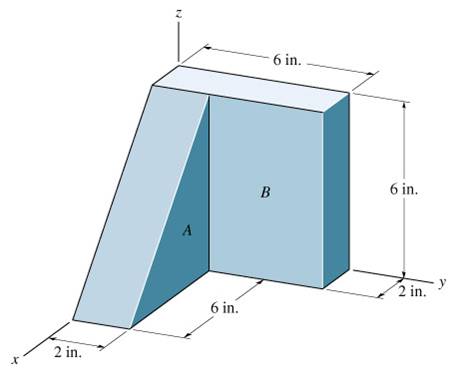 Table Summary



W (lb)	     x w	       y w        z w
                 (lb·in)   (lb·in)     (lb·in)
  19.79	    29.17	    53.12       56.25
Substituting into the equations:
~
x  =  ( x  w) / ( w )   =  29.17/19.79 = 1.47 in
y  =  ( y  w) / ( w )   =  53.12/ 19.79 = 2.68 in
z  =  ( z  w) / ( w )   =  56.25 / 19.79 =  2.84 in
~
~
y
2cm
1.    A rectangular area has semicircular and triangular cuts as shown.  For determining the centroid, what is the minimum number of pieces that you can use?
	A)	Two		B)   Three
	C)	Four		D)   Five
4cm
x
2cm
2cm
2.    For determining the centroid of the area, two square segments are considered; square ABCD and square DEFG.  What are the coordinates   (x, y ) of the centroid of square DEFG?
	A)	(1, 1) m     	B)  (1.25, 1.25) m
	C)	(0.5, 0.5 ) m	D)  (1.5, 1.5) m
y
1m
1m
A
D
~
~
E
1m
G
F
1m
x
B
C
ATTENTION QUIZ
[Speaker Notes: Answers:
1. B
2. D]
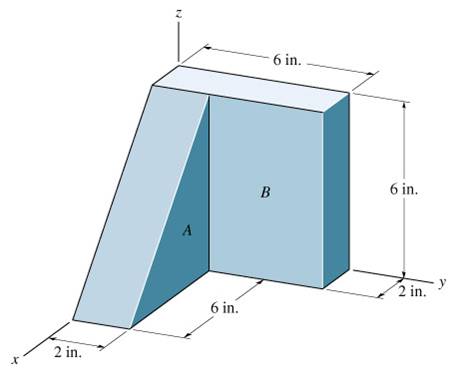 Given:	 Two blocks of different  materials are assembled as 	  	 shown.  
The densities of the materials are:
 	A  =   150  lb / ft3   and 	B  =    400 lb / ft3.
Find:	  The center of gravity of this 	assembly.
Plan: 	   Follow the steps for analysis.
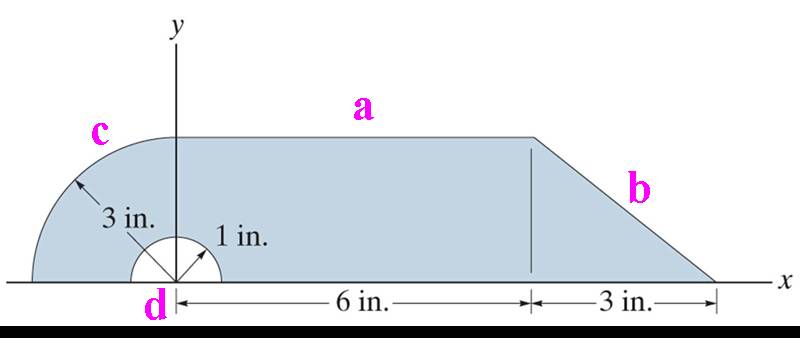 Find:	  The centroid of the part.
The truss is made from five members each having a length of 4-m and a mass of 7 kg/m.  If the mass of the gusset plates at the joints and the thickness of the members can be neglected, determine the distance d to where the hoisting cable must be attached so that the truss does not tip when lifted.
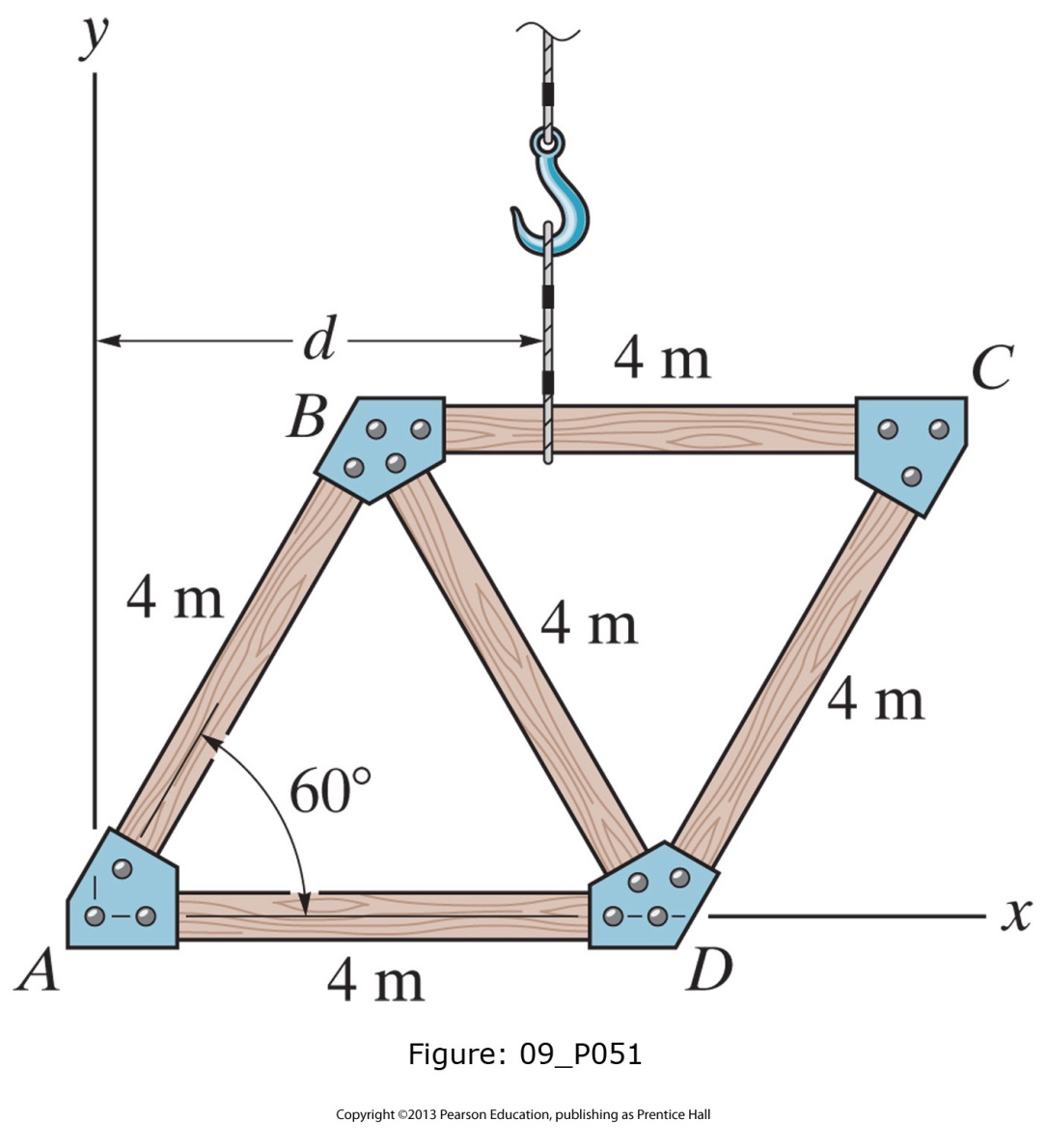 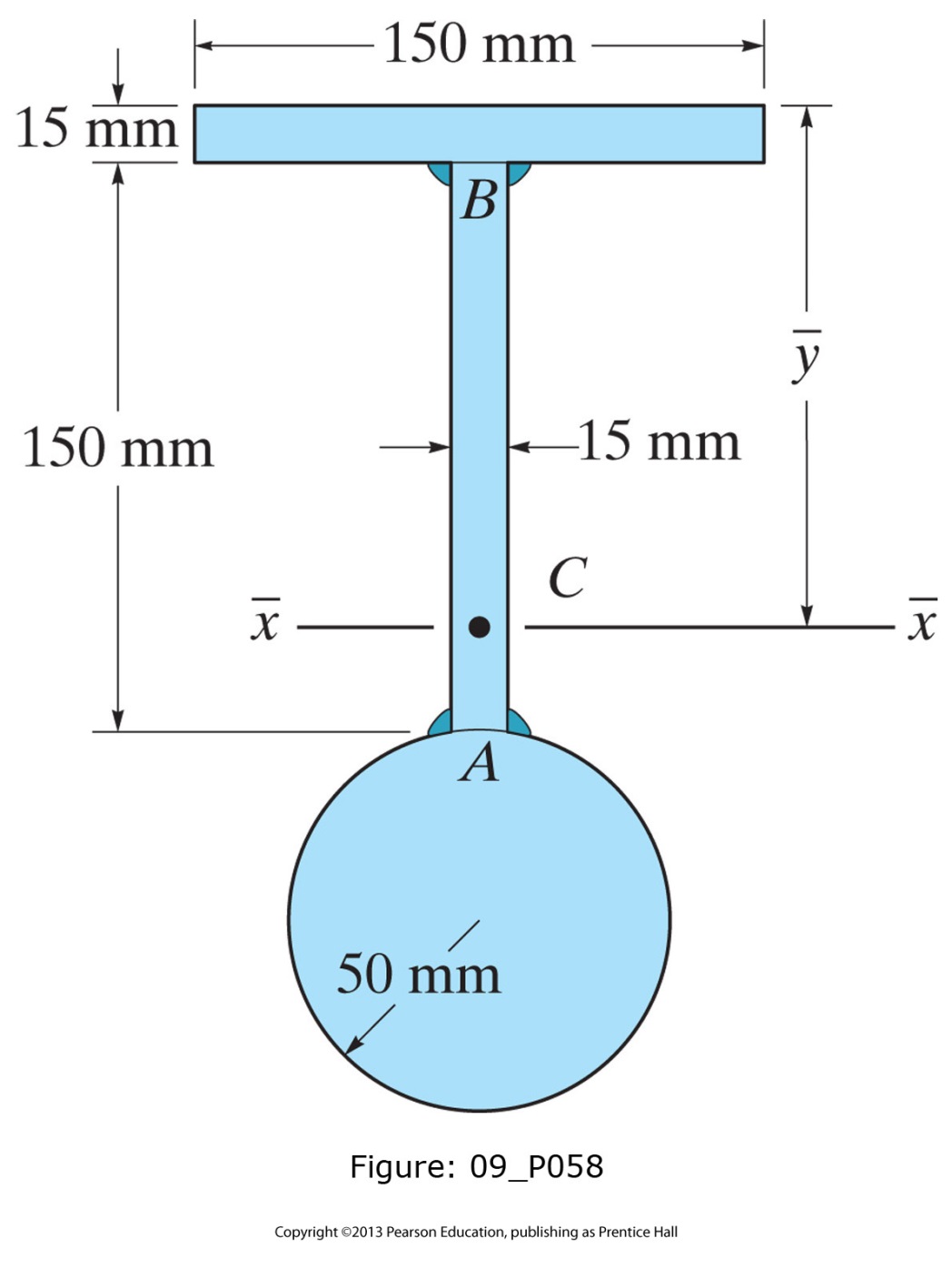 Find the location y of the centroid from the top.  Neglect the size of the corner welds at A and B for the calculation.
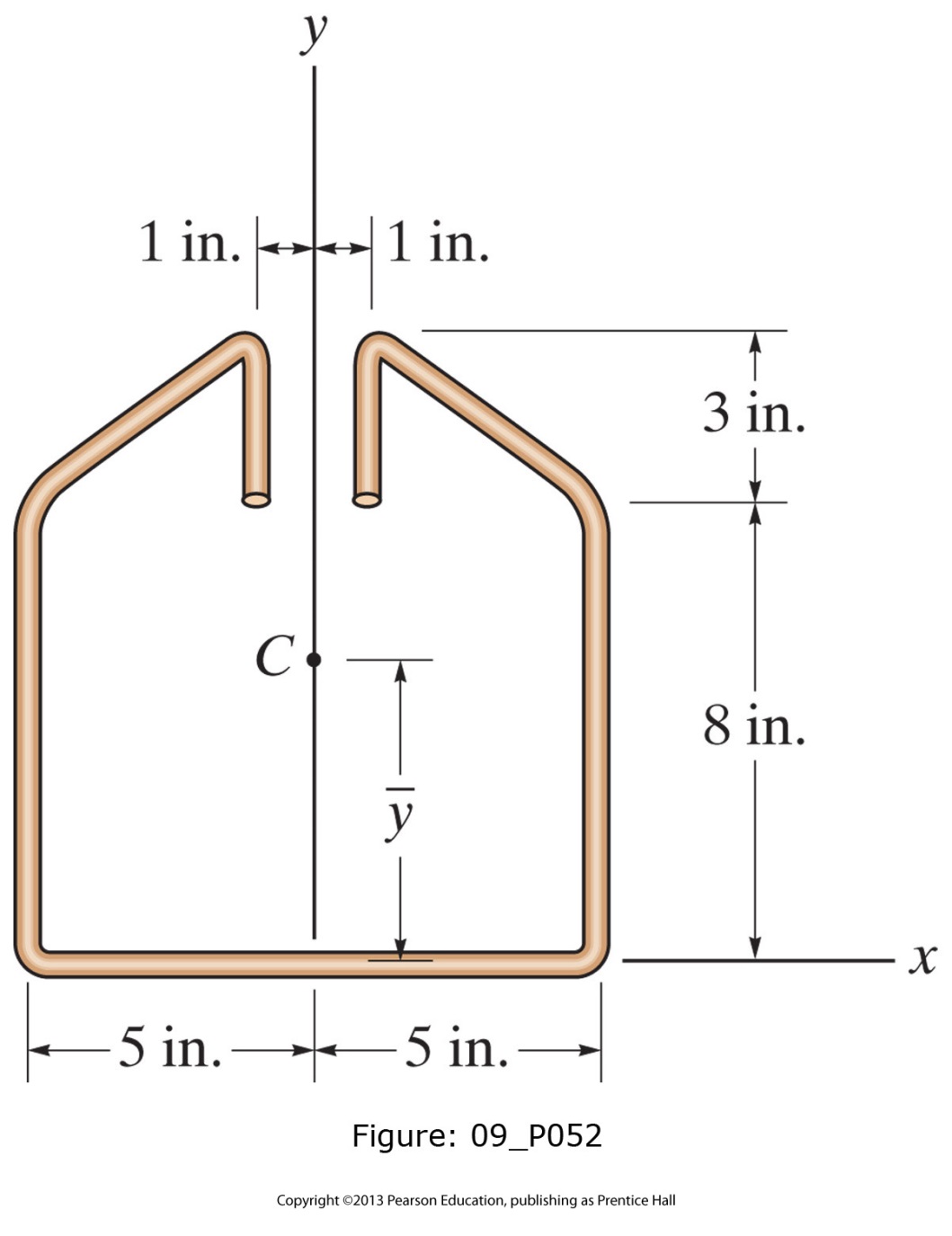 Locate the centroid for the wire.  Neglect the thickness of the material and slight bends at the corners.
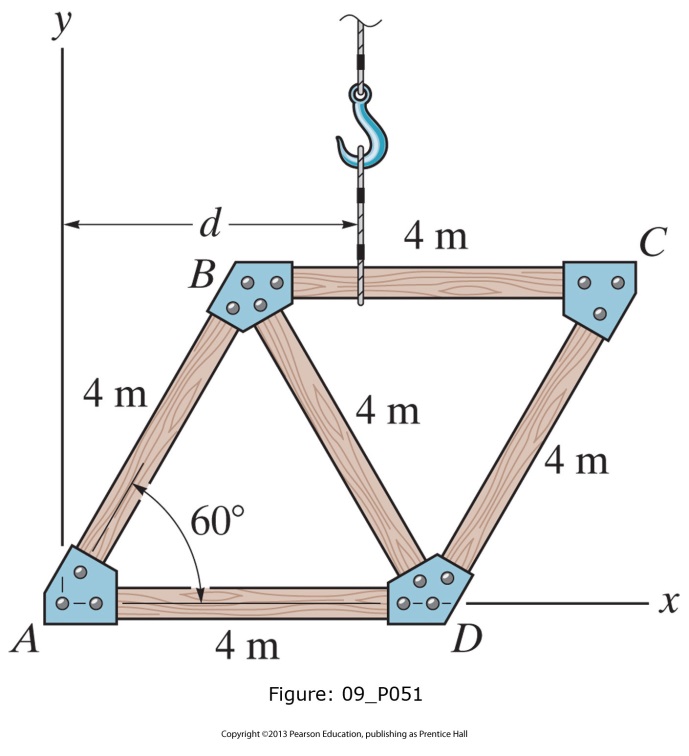 The truss is made from five members each having a length of 4-m and a mass of 7 kg/m.  If the mass of the gusset plates at the joints and the thickness of the members can be neglected, determine the distance od to where the hoisting cable must be attached so that the truss does not tip when lifted.
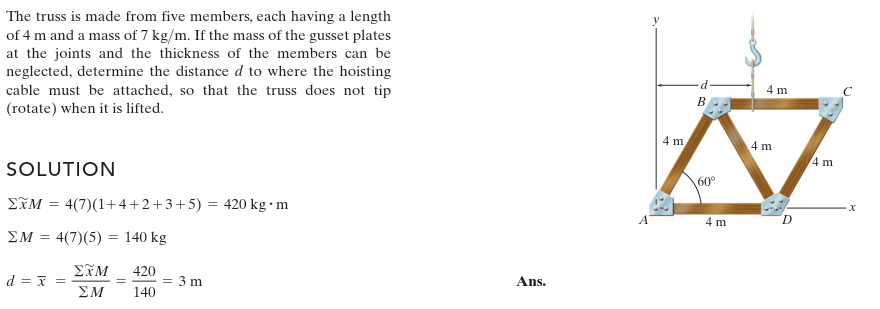 Locate the centroid (x, y, z) for the wire bent in the shape shown.
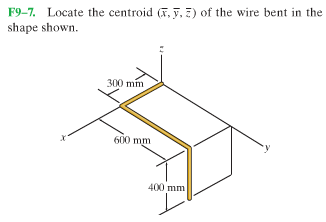 [Speaker Notes: X = 265 mm; y=323 mm; z=-61.5 mm]
Find the location y of the centroid from the top.  Neglect the size of the corner welds at A and B for the calculation.
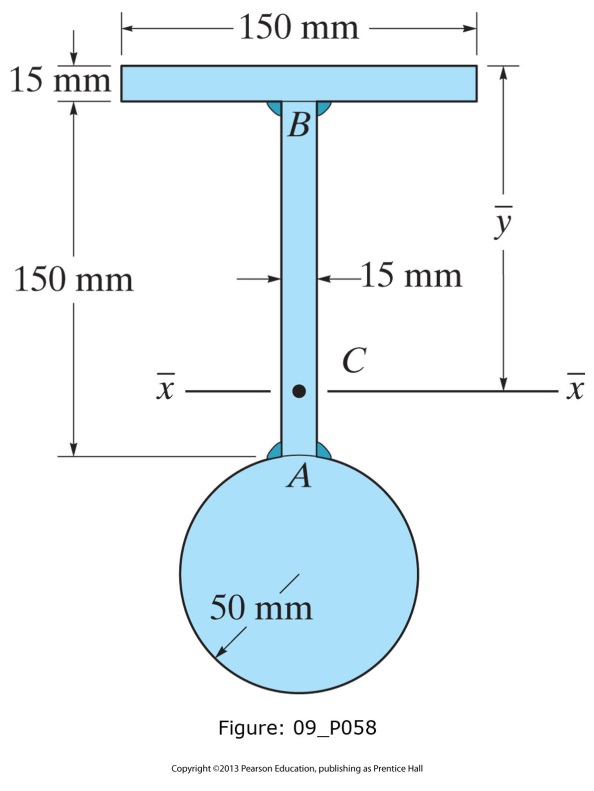